Teori  PROBABILITAS
Pengertian
Probabilitas sering didefinisikan sebagai peluang atau kemungkinan.

PROBABILITAS atau PELUANG merupakan:
suatu nilai yang digunakan untuk mengukur tingkat kemungkinan terjadinya suatu kejadian yang acak.
derajat kepastian untuk terjadinya suatu peristiwa yang diukur dengan angka pecahan antara 0 – 1, dimana peristiwa tersebut terjadi secara acak atau random
Terminologi Probabilitas (1)
Experimen — proses yang memandu terjadinya satu dari beberapa hasil observasi yang mungkin (possible observation).
Outcome — hasil tertentu dari suatu experimen. 
	Misalnya dalam pelemparan sebuah dadu, tanda butir-1 adalah outcome, yang lainnya adalah outcome alternatif.
Event (peristiwa) — kumpulan dari beberapa outcomes, tetapi bisa juga hanya terdiri dari satu outcome saja — ini tergantung dari definisi event yang sesuai dengan ketentuan kita.
Mutually Exclusive : suatu event dikatakan mutually exclusive jika permunculan pada suatu saat tidak bisa bersamaan dengan pemunculan event yang lain.
Contoh : pada pelemparan coin, head dan tail tidak akan muncul bersamaan pada saat yang sama.
Terminologi Probabilitas (2)
Independen — munculnya suatu event dikatakan independen terhadap event yang lain, apabila probabilitas munculnya event itu tidak terpengaruh oleh pemunculan event lainnya.
	Contoh: munculnya head pada pelemparan pertama sebuah coin tidak mengubah besarnya probabilitas munculnya head atau tail pada pelemparan yang kedua.
Dependen — suatu event yang pemunculan tergantung dari pemunculan event yang lain.
	Contoh :	Sakit maka tidak ke kantor
 			Angin maka turun hujan
Pendekatan perhitungan probabilitas
Pendekatan objektif, terbagi menjadi  :
	- Pendekatan klasik
	- Pendekatan frekuensi relatif

Pendekatan subjektif
Pendekatan Klasik
Didasarkan pada suatu asumsi bahwa seluruh hasil dari suatu eksperimen mempunyai kemungkinan (peluang) yang sama.
 peluang dalam 1 kejadian dianggap sama
Pada pendekatan ini, kita harus mengetahui terlebih dahulu seluruh kejadian yang akan muncul.
Contoh: ada 100 mahasiswa, 25 orang diantaranya wanita. Berapa peluang mahasiswa wanita?
Pendekatan Frekuensi Relatif
Digunakan untuk mengantisipasi kelemahan yang ada dalam pendekatan klasik.
Frekuensi relatif pada dasarnya bisa digunakan untuk memperkirakan nilai probabilitas.




Contoh:
Pendekatan Subjektif
Didasarkan atas penilaian seseorang dalam menyatakan tingkat kepercayaan.
Jika tidak ada pengalaman / pengamatan masa lalu sebagai dasar untuk perhitungan probabilitas, maka probabilitas itu bersifat subjektif.
Biasanya terjadi dalam bentuk opini atau pendapat.
Aturan Dasar Probabilitas
Aturan penjumlahan :
	- Kejadian yang saling menghilangkan
	- Kejadian yang tidak saling menghilangkan

Aturan perkalian :
	- Kejadian bersyarat
 	- Kejadian bebas
Kejadian saling menghilangkan
Bila terdapat dua jenis kejadian, misalnya kejadian A dan B, jika kejadian A terjadi maka kejadian B tidak akan terjadi atau sebaliknya.
Rumusan probabilitas:
Contoh:
Berapa peluang munculnya angka 3 atau 4 pada dadu?
Kejadian Tidak Saling Menghilangkan
Bila terdapat dua jenis kejadian, misalnya kejadian A dan B, jika kejadian A terjadi maka kejadian B bisa saja terjadi atau sebaliknya.
Rumusan probabilitas:
Contoh:
	Berapa probabilitas sebuah kartu yang dipilih secara acak dari 1 set kartu yang berisi 52 buah adalah kartu bergambar raja (King) atau bergambar hati (Heart).
Kejadian Bersyarat (1)
Bila terdapat dua jenis kejadian, misalnya kejadian A dan B. Kejadian A bisa terjadi jika kejadian B sudah terjadi atau sebaliknya.
P(A/B)  peluang kejadian A setelah kejadian B terjadi.
P(B/A)  peluang kejadian B setelah kejadian A terjadi.
Rumusan probabilitas:
Kejadian Bebas
Bila terdapat dua jenis kejadian, misalnya kejadian A dan B.
Kejadian A dan kejadian B tidak saling berhubungan satu dengan yang lainnya.
Rumusan probabilitas :
Permutasi
Suatu pengurutan elemen dimana pengurutan elemen tersebut penting.



Contoh:
	Suatu perusahaan mempunyai 10 rencana investasi. Direktur menyuruh manajer untuk mencari 5 rencana investasi. Ada berapa carakah?
Kombinasi
Suatu pengurutan elemen dimana pengurutan elemen tersebut tidak penting.



Contoh:
	Ada 5 calon kades, bagaimana cara memilih 2 calon?
TEOREMA BAYERS
Merupakan salah satu pengaplikasian dari aturan perkalian dalam konsep probabilitas.
Kejadian yang digunakan dalam aturan perkalian adalah kejadian yang bersyarat.
Dikembangkan secara luas dalam statistik inferensia.
Teorema ini ditemukan oleh Reverend Thomas Bayes abad ke-18.
Rumusan:
Contoh Kasus
Tiga orang mahasiswa dicalonkan menjadi ketua himpunan. Peluang A terpilih sebesar 30%, peluang B dan C terpilih masing masing sebesar 50% dan 20%. Jika A yang tepilih maka peluang menaikkan iuran keanggotaan sebesar 80%, sedangkan jika B atau C yang terpilih, peluang menaikkan iuran masing masing sebesar 10% dan 40%. Jika dalam beberapa minggu telah terjadi pemilihan dan diketahui iuran keanggotaan sudah naik, maka tentukan peluang C yang terpilih menjadi ketua himpunan.
Solusi Kasus (1)
Diketahui :
P(A) = Peluang A terpilih = 0.3
P(B) = Peluang B terpilih  = 0.5
P(C) = Peluang C terpilih = 0.2
P(N) = Peluang iuran naik
P(TN) = Peluang iuran tidak naik
P(N/A) = Peluang iuran naik jika A terpilih = 0.8
P(N/B) = Peluang iuran naik jika A terpilih = 0.1
P(N/C) = Peluang iuran naik jika A terpilih = 0.4
Solusi Kasus (2)
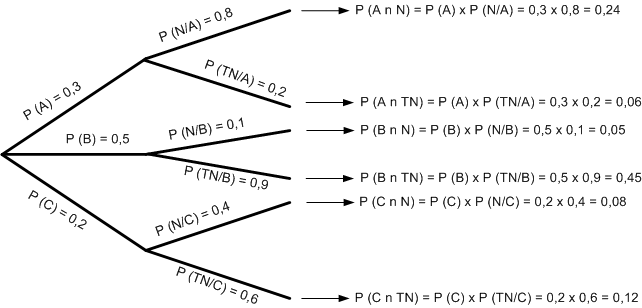 Solusi Kasus (3)
Ditanyakan : Jika iuran ternyata sudah naik, maka tentukan berapa peluang C yang terpilih jadi ketua himpunan.
Jawab :
Latihan soal (1)
Suatu generator telekomunikasi nirkabel mempunyai 3 pilihan tempat untuk membangun pemancar sinyal yaitu didaerah tengah kota, daerah kaki bukit dan daerah tepi pantai, dengan masing-masing mempunyai peluang 0.2; 0.3 dan 0.5. Bila pemancar dibangun ditengah kota, peluang terjadi ganguan sinyal adalah 0.05. Bila pemancar dibangun dikaki bukit, peluang terjadinya ganguan sinyal adalah 0.06.Bila pemancar dibangun ditepi pantai, peluang ganguan sinyal adalah 0.08. Jika diketahui telah terjadi gangguan sinyal, tentukan peluang pemancar tersebut dibangun di kaki bukit.
Latihan soal (2)
Seorang pegawai mempunyai dua alternatif alat transportasi yang biasa digunakan untuk pergi ke tempat kerja yaitu dengan menggunakan mobil atau motor. Dalam satu bulan, peluang pegawai tersebut menggunakan mobil untuk bekerja sebanyak 25% dan menggunakan motor sebanyak 75%. Jika menggunakan mobil maka peluang dia datang tepat waktu adalah 60% sedangkan jika menggunakan motor sebesar 70%. Jika suatu hari dia terlambat datang ke kantor, tentukan peluang dia pergi menggunakan mobil.